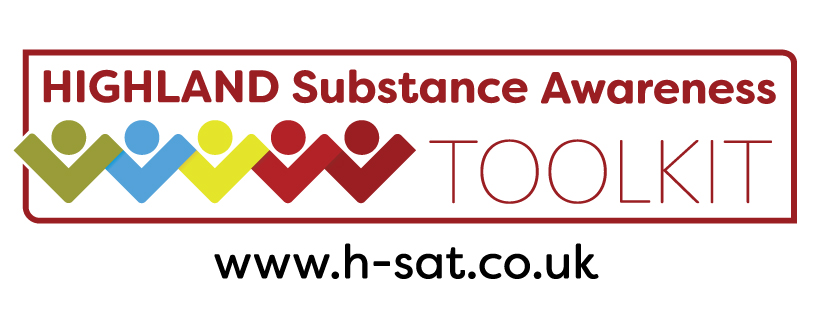 What To Do In An Emergency
Senior Level
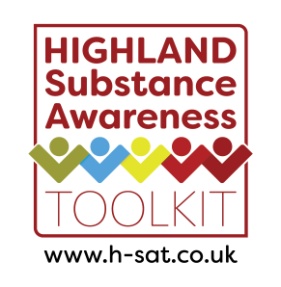 Quiz
First complete the quiz
Scenarios
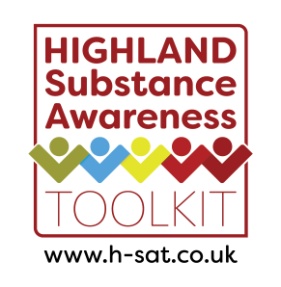 A friend is being sick after drinking alcohol 
A friend has passed out after drinking alcohol
A friend has become paranoid after using cannabis
A friend is overheating over take ecstasy 
A friend is really drowsy after taking alcohol and Valium together.
[Speaker Notes: divide the group into 5 small groups 
Each group should be assigned one of the following scenarios.  They are to come up with some Do’s and Don’ts for their scenario.  This could be a poster, a presentation, or any other format.]
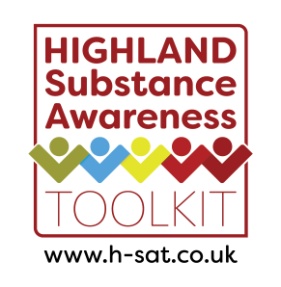 One thing I have learned from this session is ...